Hückel 則と芳香族・反芳香族・非芳香族性
2014. 7. 16
D班
藤田和弥 (戸部研)
中村拓郎 (田中研)
豊田侑助 (芦田研)
藤田秀紀 (清水研)
宮上駿 (吉田研)
1
Contents
Hückel 則

 芳香族－ベンゼン
 反芳香族－1,3-シクロブタジエン
 非芳香族－シクロオクタテトラエン

 Summary
2
Hückel 則
環状の共役分子が芳香族性を持つかを判断する法則
二重結合と単結合が交互に環状に並んだ分子 ([N]アヌレン) の場合
3
Hückel 則
4
芳香族 (Aromatic)
環状平面構造であり、環上のp電子の数が 4n+2
ベンゼン ([6]アヌレン)
二重結合を持つアルケンは臭素と室温で反応する。
 ベンゼンは臭素と室温で反応しない
安定化されている (芳香族安定化エネルギー)
通常の二重結合とは異なる性質を持つ
塩化鉄 (FeCl3) などの触媒を加えると反応する。
5
反芳香族 (Anti-aromatic)
環状平面構造であり、環上のp電子の数が 4n
1,3-シクロブタジエン ([4]アヌレン)
E
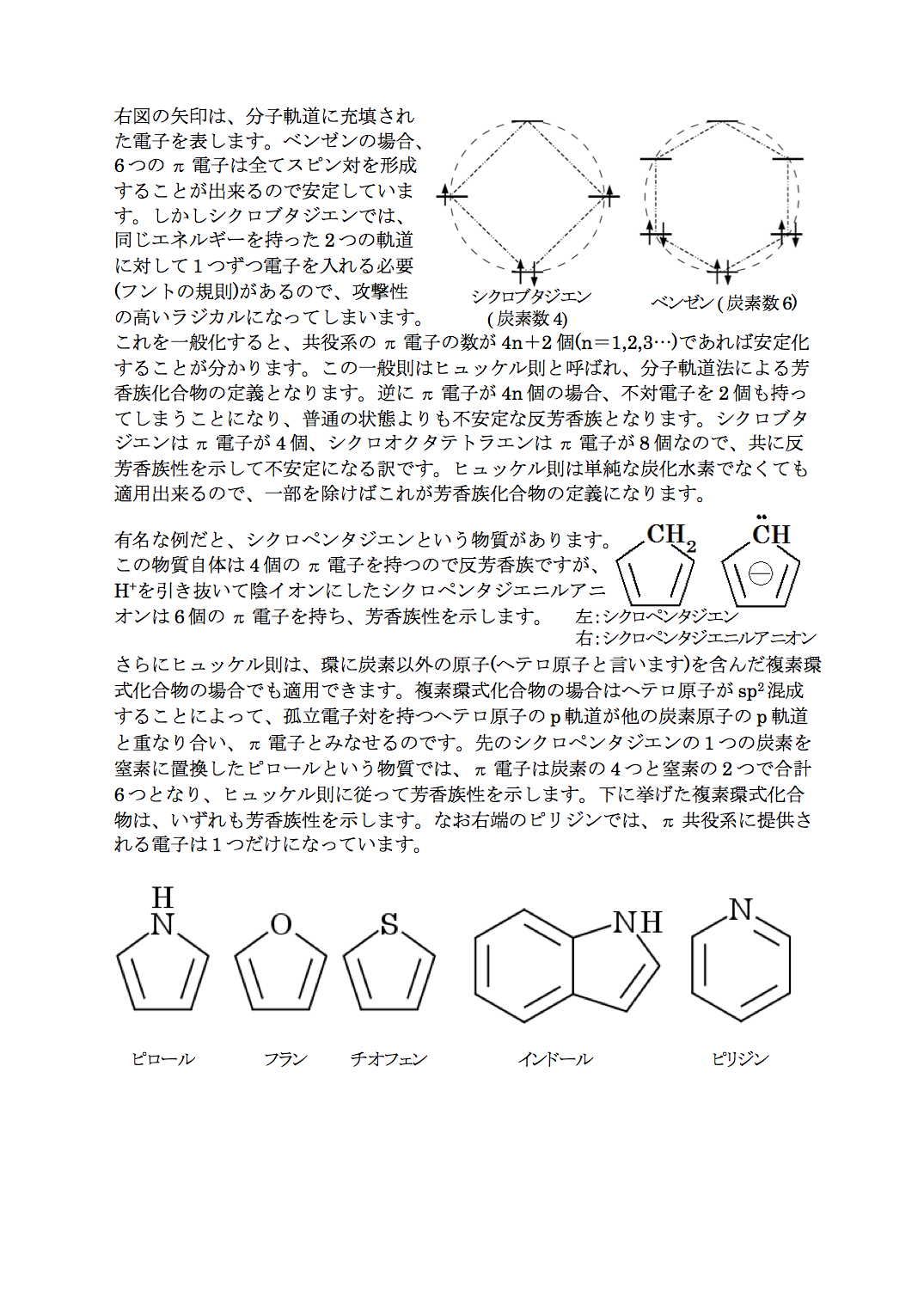 結合角が90度でひずんだ構造
 2つのラジカルを持つ構造
不安定で反応性が高い
6
非芳香族 (Non-aromatic)
環状で非平面構造である
シクロオクタテトラエン ([8]アヌレン)
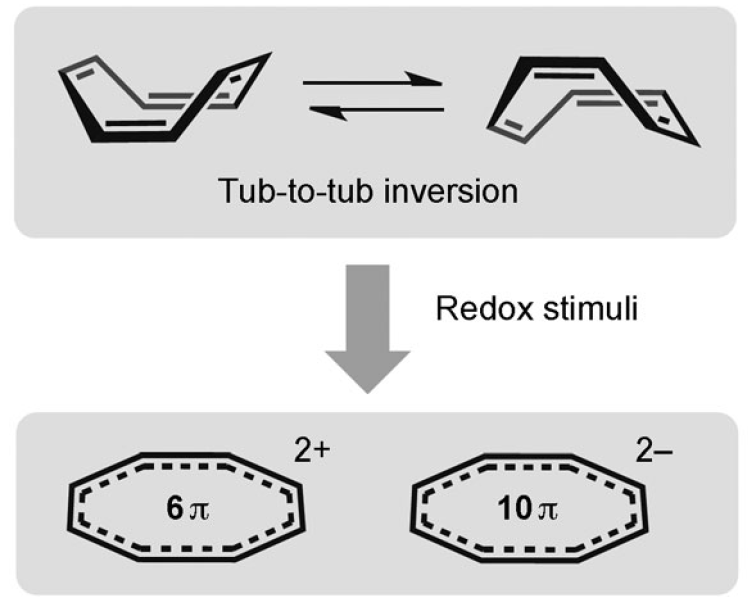 126.1 °
1.48 Å
1.34 Å
赤側のp電子は重なっても、青側は重ならない。
p電子は共役していない
反応性はアルケン、ポリエンに類似
重合、求電子付加、水素化
7
シクロオクタテトラエン (非芳香族)
酸化・還元により芳香族性を示す。
Ex) 非芳香族⇒芳香族ジアニオン
8
Summary
環の大きさが少し異なるだけで分子の安定性、性質、反応性が大きく異なる。
有機化学の面白さ
性質の違いを利用してさまざまな機能を持った分子を合成することができる
9